Dynamically Generating Study Monitoring Reports via Email
Eric M. W. Fischer, John Hepler, Sarah A. Gaussoin, Mark Espeland, and Suzanne Craft
Department of Internal Medicine - Gerontology	|	Department of Biostatistics and Data Science
Disclosures:
Nothing to disclose
WAKE FOREST ADRC
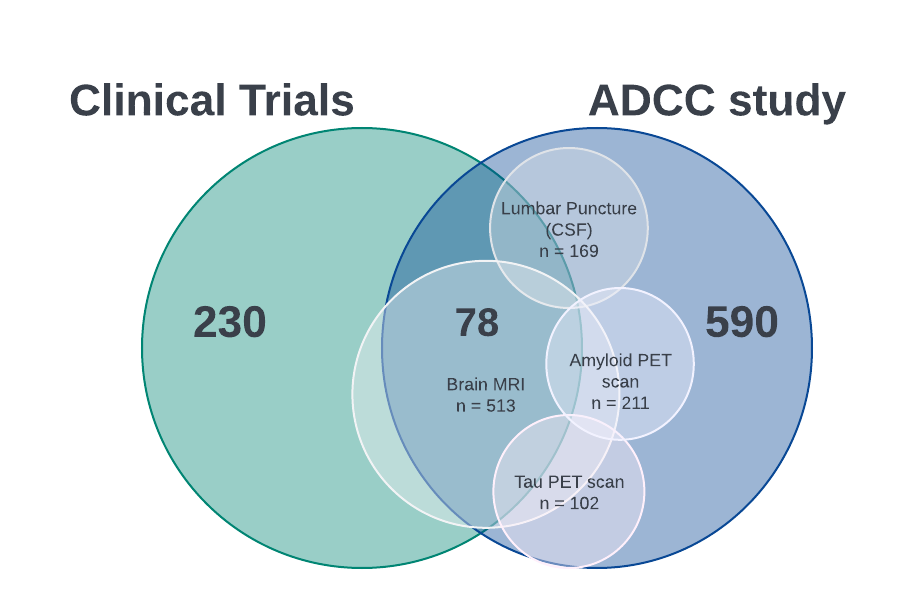 NACC ADRC & Clinical Trials
ADRC since 2016
15 clinical trials

Data:
Cognitive status (NC, MCI, PD)
Behavior & mood questionnaires
Biospecimens (Blood & CSF)
Imaging: Brain MRI, Amyloid PET Scan, Tau PET Scan 
Brain Donation
WAKEADRC WEBSITE
Record recruitment sources
Track consent, screening, and enrollment across studies
Record study data and visit completion tracking
Generate disclosure/feedback letters based on data entry
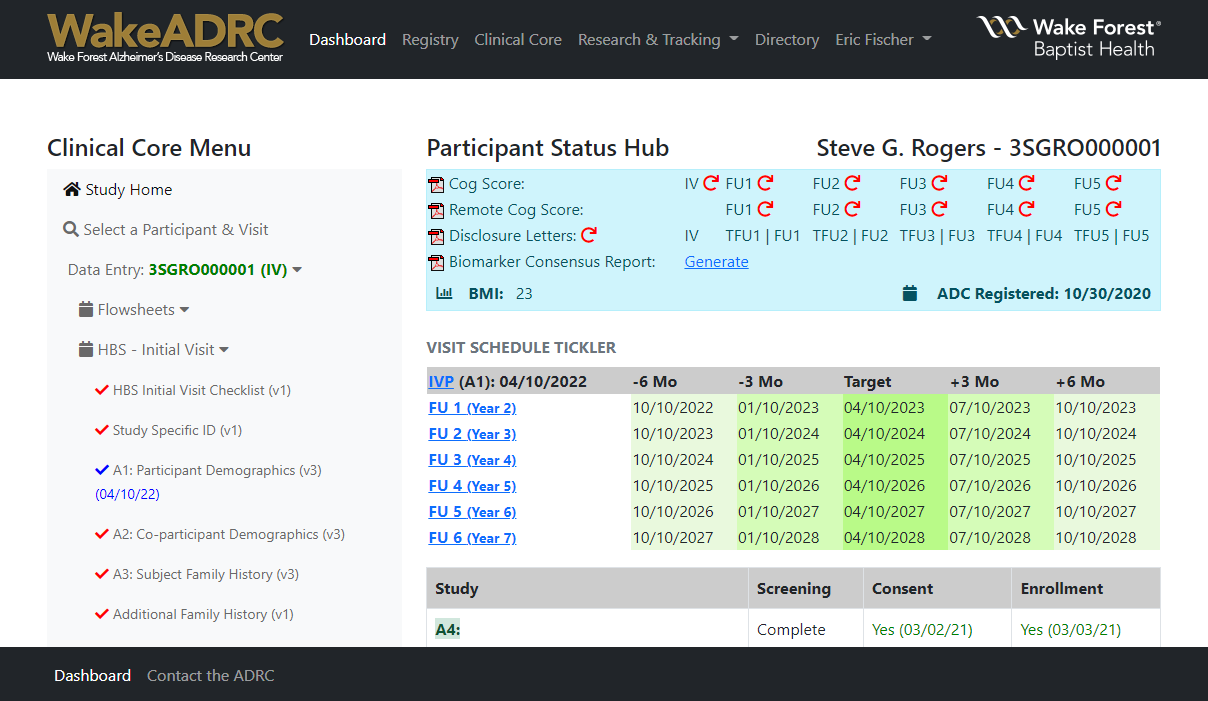 SAS REPORTS
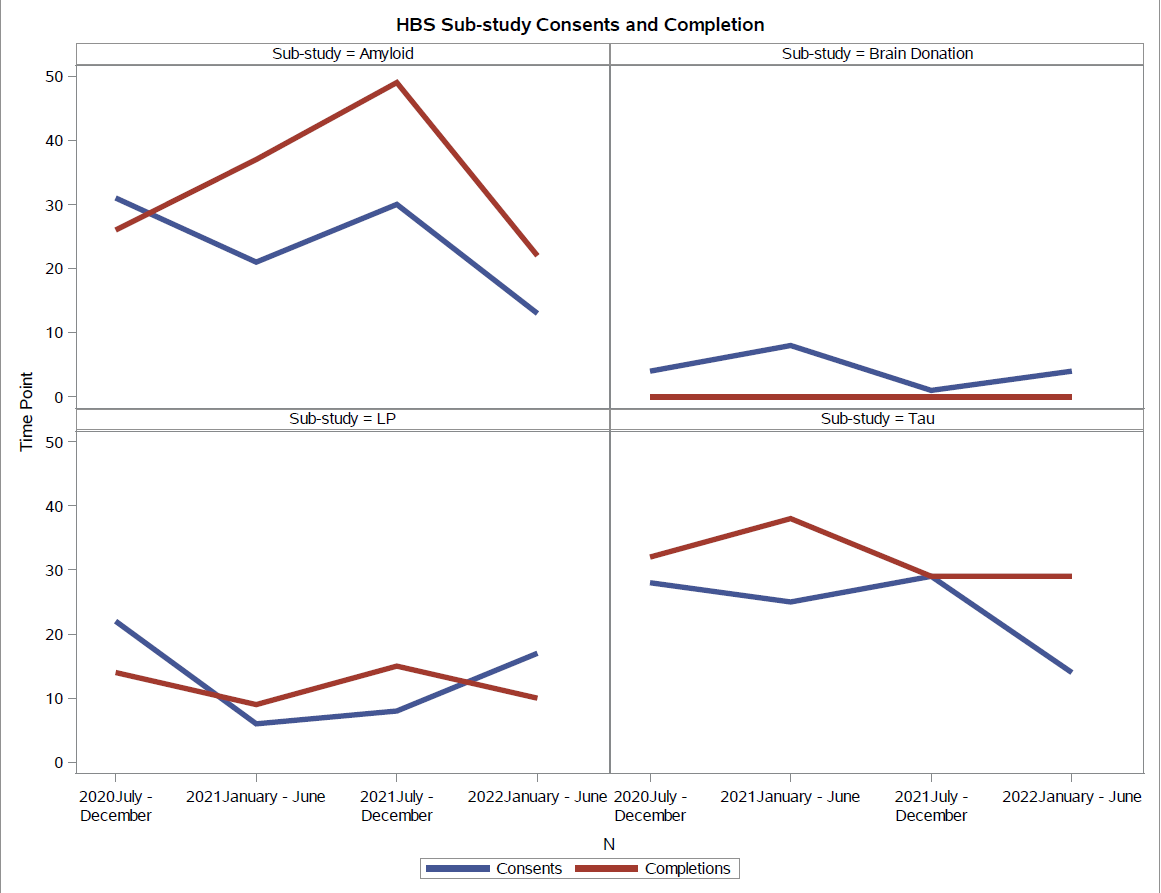 Real-time reports: 
Recruitment sources
Screening & enrollment status
Retention and attrition rates
Data Completion reports
Reports interpreting cognitive outcomes
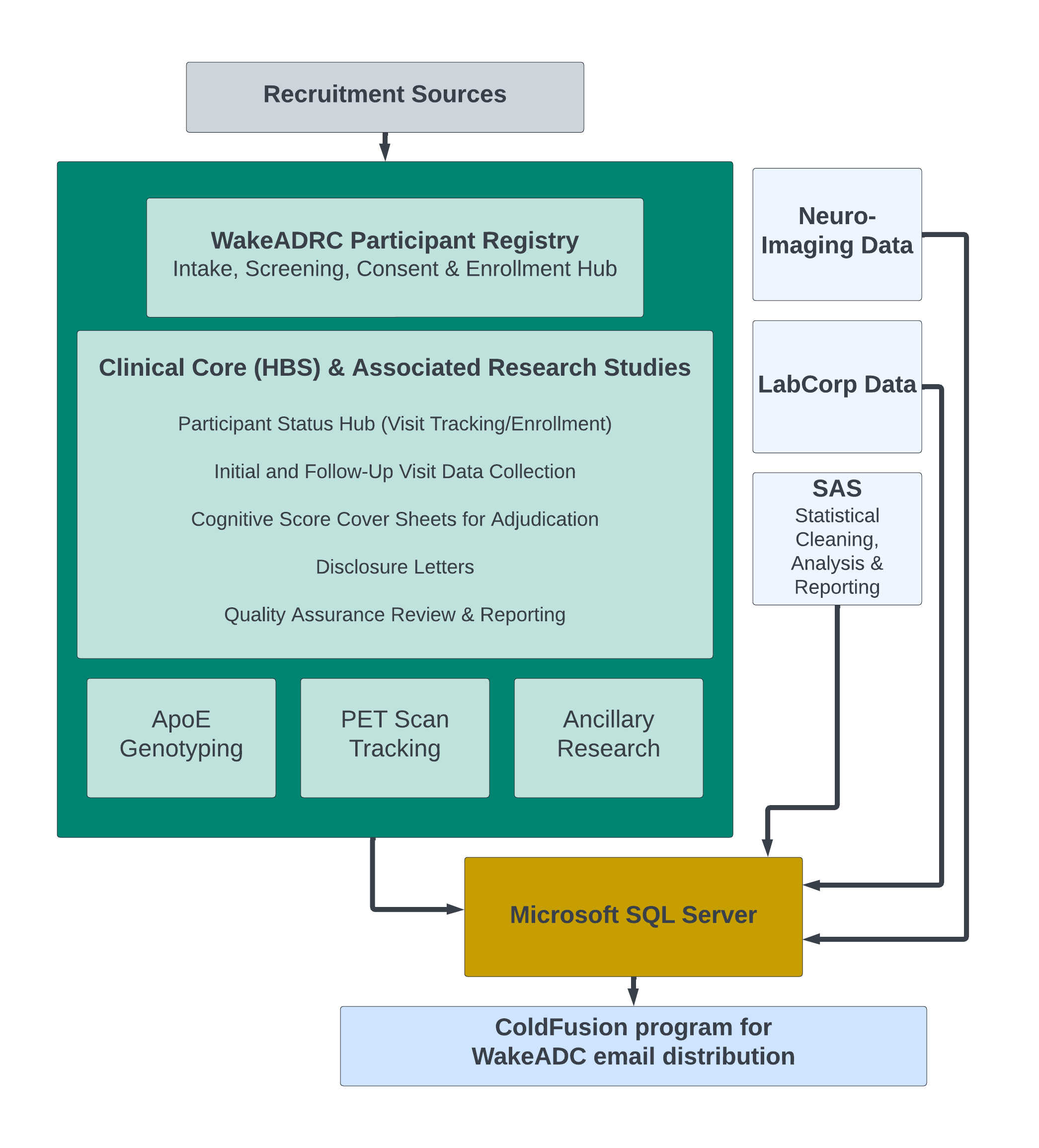 PIPELINE
PROCESS:
Cross-form validation, and DE warnings/errors.
Consensus on reports to be distributed
Schedule task directory, fires page at scheduled time
Prevent spam emails and to protect the servers
DYNAMIC STUDY MONITORING REPORTS :
ColdFusion program written to automatically distribute two emails:
2-year plots: 
Withdrawals & Lost to Follow-Up
Participant deaths
Visit completion
Enrollment by Current Dx & Race/Ethnicity
Sub-study consent and completion
Weekly Email
Biannual Email
Tables to monitor volume:
ADCC Active Enrollment Demographics
Recruitment Summary – Enrolled Participants
Ineligibility Demographics & Reason
M1 Tracking – Milestone form
PET/LP/BD Enrollments & Counts
EMAIL CONTENT
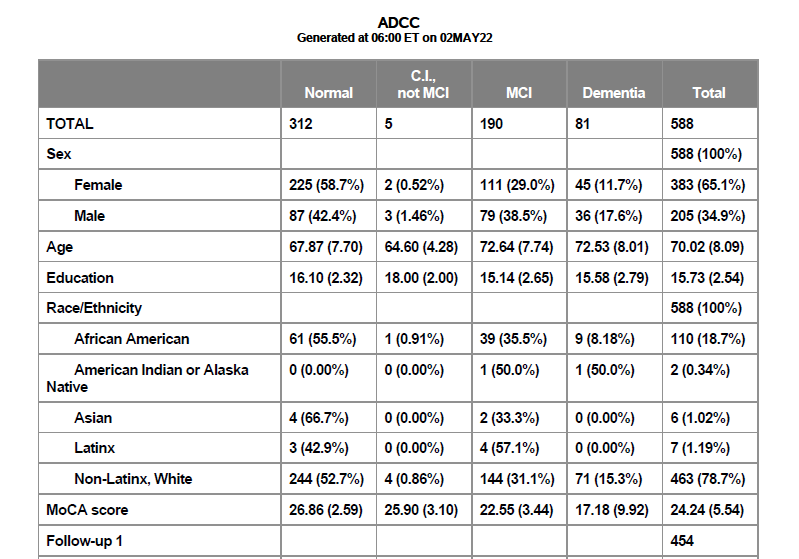 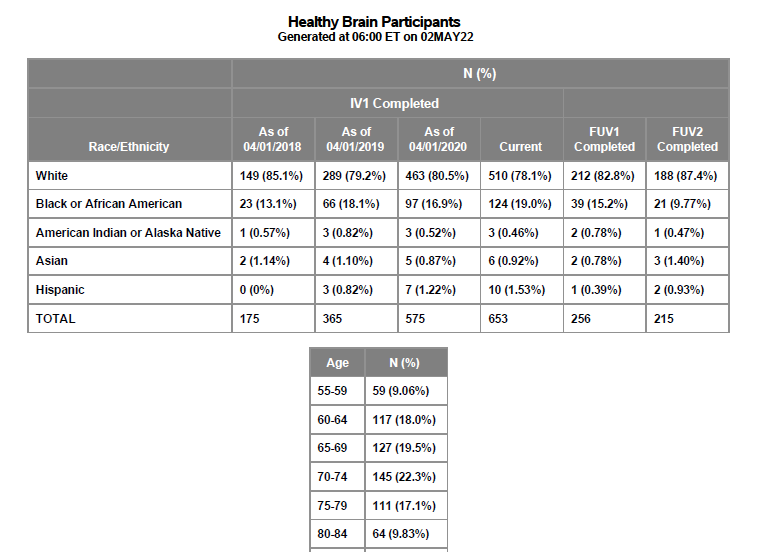 Sent to Center’s Director, PIs, and site managers
Includes the report’s title and a description of content
Data team cc’d for responses or questions
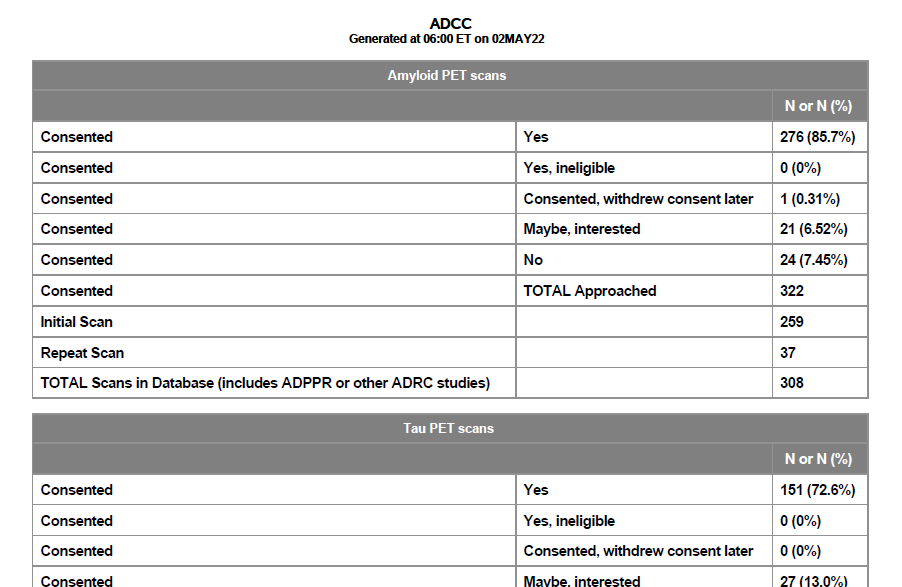 WEEKLY EMAIL REPORT
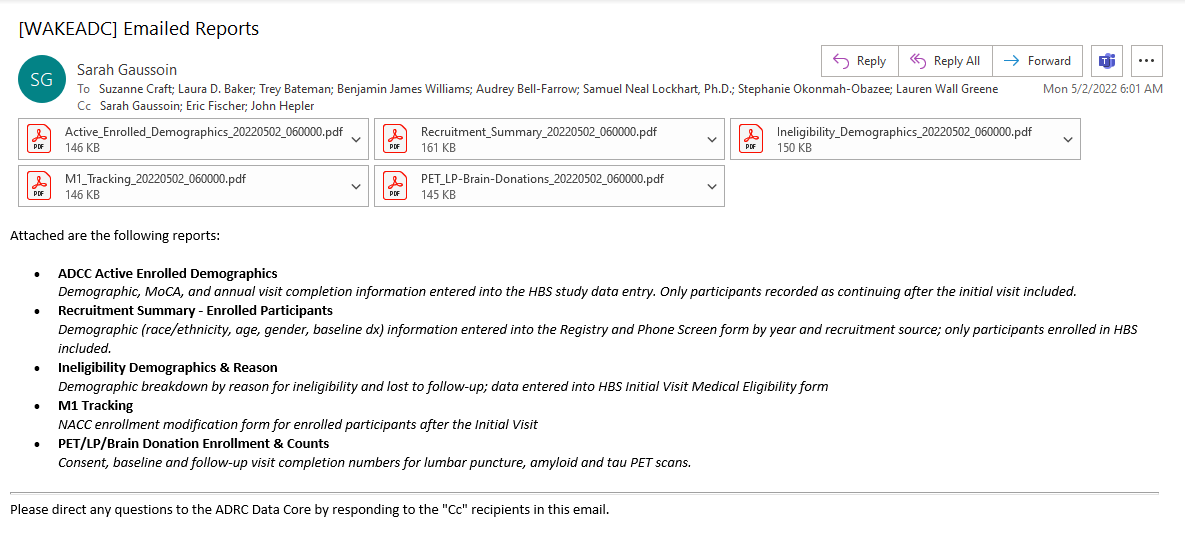 BENEFITS
NEXT STEPS
Thank you!